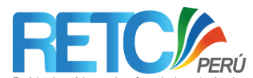 REGISTRO DE EMISIONES Y TRANSFERENCIAS DE CONTAMINANTES
El Perú: Experiencias y lecciones aprendidas en su camino hacia la implementación del RETC
Daniel Nuñez AtoMINISTERIO DEL AMBIENTE
DIIA - DGECIA
¿Qué es un RETC?
Un RETC es un catálogo o registro de las emisiones o  transferencias de contaminantes potencialmente  dañinos al ambiente provenientes de una gran  diversidad de fuentes. Un RETC incluye información  sobre las emisiones o transferencias al aire, agua y  suelos, así como sobre los residuos transportados a los  sitios de tratamiento y disposición.
El desarrollo y la implementación de un sistema de RETC,  representa un medio para que los gobiernos rastreen la  generación, emisión y destino de varios contaminantes a través  del tiempo.
Definición OCDE
EL CAMINO HASTA HOY…
2005
2006
Perú ratifica el Convenio de Estocolmo sobre COP.
2010
Plan Nacional de Implementación del Convenio de Estocolmo. Plan de diseño e implementación del RETC.
Se evalúan las capacidades institucionales para el RETC y se definen las características clave.
2012
2015
Desarrollo de la prueba piloto y validación del reporte electrónico.
2017
Inicia la implementación del RETC. Las empresas reportan de manera voluntaria.
Consolidación de la implementación del RETC. Proyecto financiado por el GEF a través de UNITAR.
Proceso de Implementación de RETC
2013 - 2015
2009 - 2012
2016 - 2018
RESULTADOS
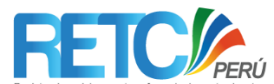 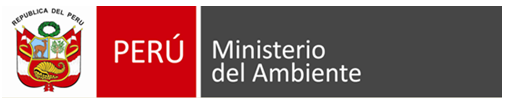 PRINCIPALES RESULTADOS
PROYECTO
318 empresas
Capacitadas entre 2015 y 2017
529 responsables de planta
Capacitados en calculo y reporte de emisiones
213 establecimientos
Culminaron su reporte voluntario entre el 2016 y 2017
13 actividades económicas
48 sustancias reportadas
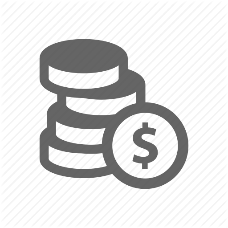 20% de las empresas corresponden a la industria química
U$ 190 000
Monto UNITAR:
31.8% del total de sustancias RETC
3000  ciudadanos
93 %
Enero 2017 a Diciembre 2018
Del total de las emisiones pertenecen a la actividad económica de fundición de metales
Sensibilizados sobre las sustancias y los riesgos a la salud y al ambiente (2015 - 2017)
EMPRESAS INVOLUCRADAS:
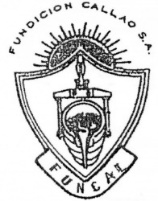 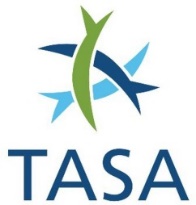 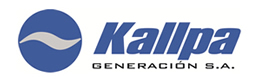 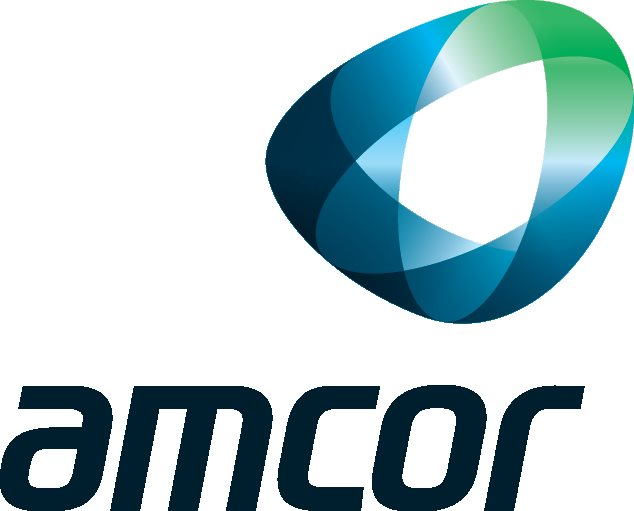 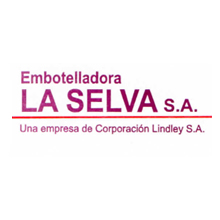 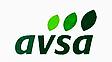 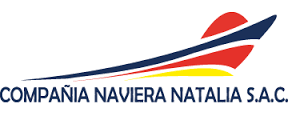 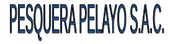 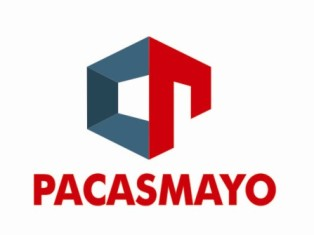 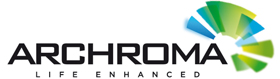 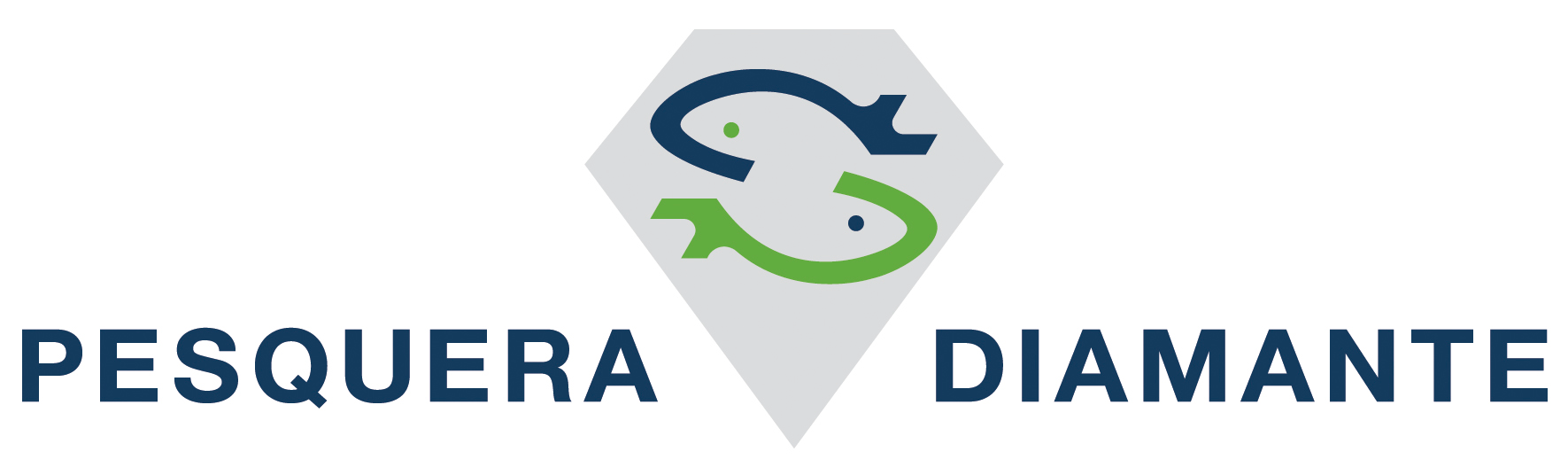 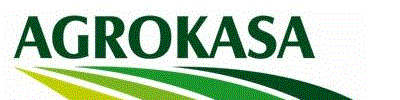 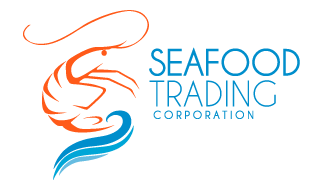 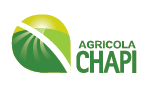 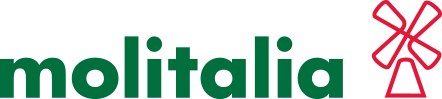 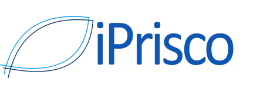 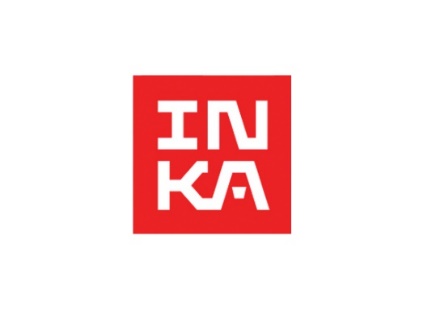 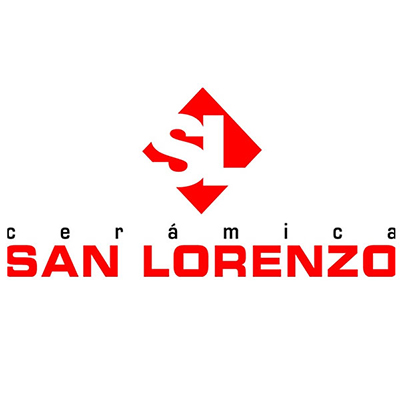 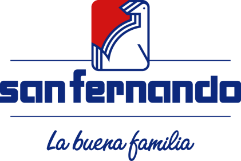 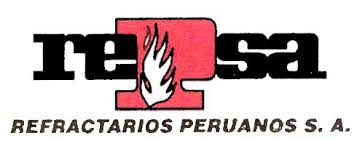 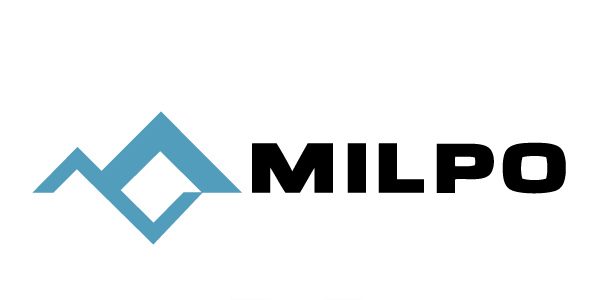 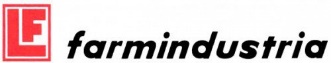 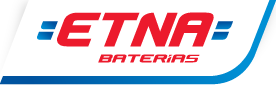 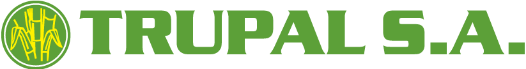 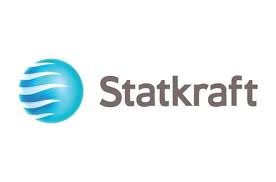 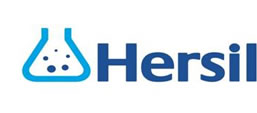 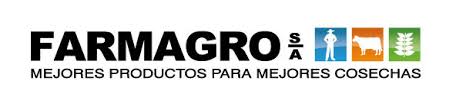 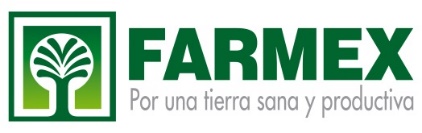 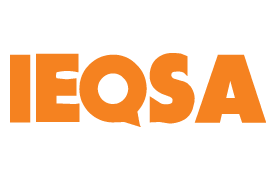 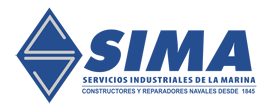 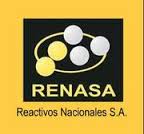 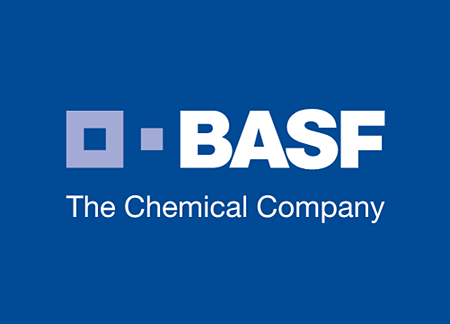 REPORTE
… SE ESTAN REPORTANDO
Sustancias Orgánicas e  Inorgánicas, COP, metales,  SAO, GEI, HAP’s, óxidos y  cianuros
144
Sustancias químicas
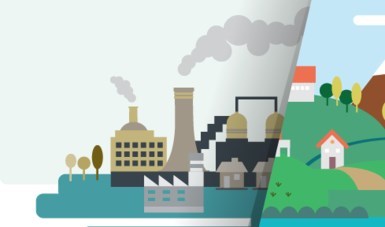 7
Parámetros Físicos
y biológicos
Aceites y grasas, Material  particulado, STD, STS
50
Residuos Peligrosos
Según la Clasificación de Basilea
PERÚ NATURAL
… ESTAN REPORTANDO
Sector Industria
Industria química, curtiembre, fundición, fabricación de productos no metálicos, elaboración de productos de pescado, otras actividades manufactureras
Sector Energía y Minas
Generación  de Energía Eléctrica, Minería metálica y no metálica, Explotación y Refinación de Petróleo
Sector Agricultura
Agroindustria
… PARA EL REPORTE
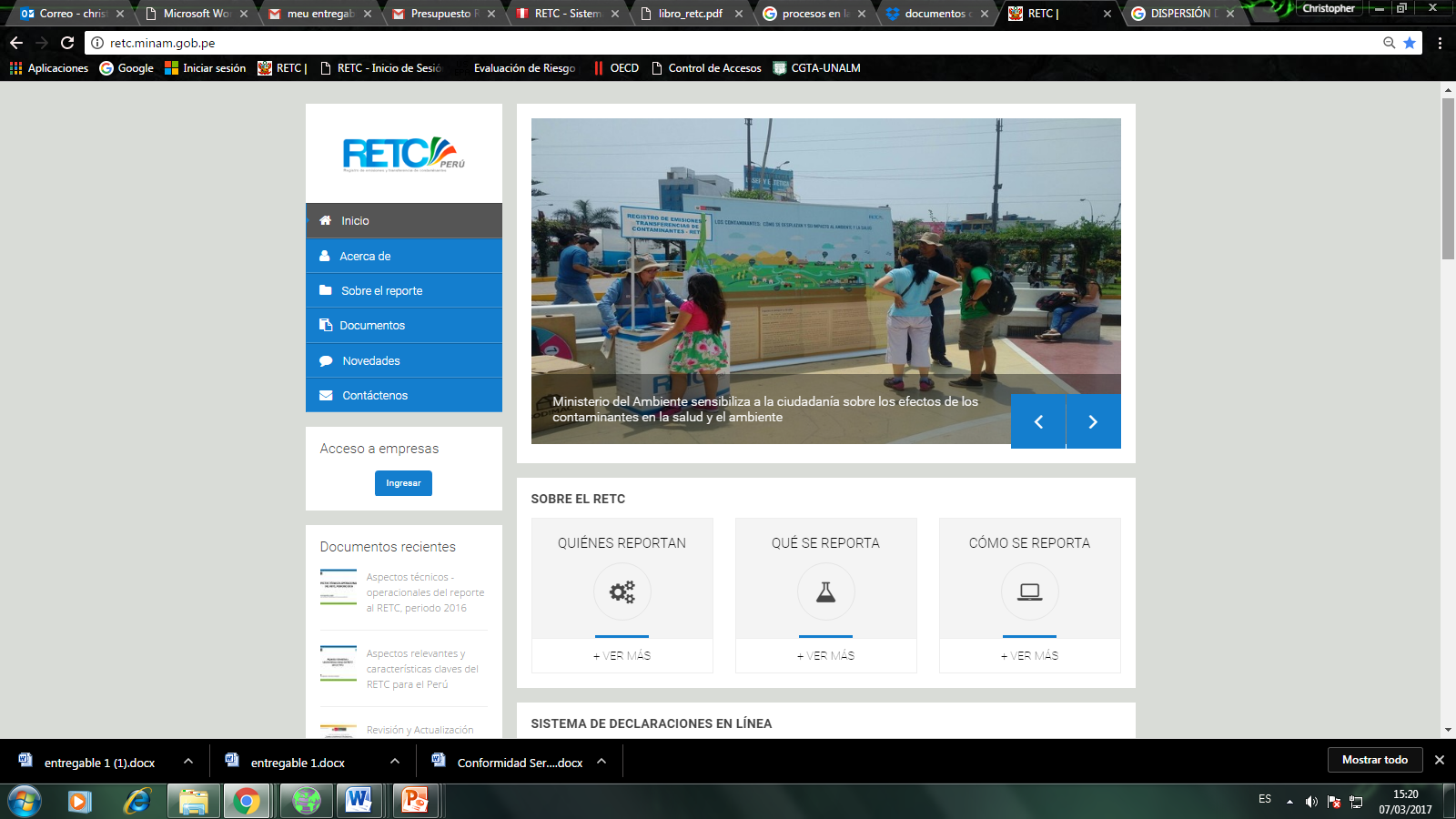 Portal Web RETC 
Medio único por el cual se recepcionarán y evaluarán los reportes de las industrias. Cada empresa contará con un usuario y clave personalizada para efectuar sus reportes.
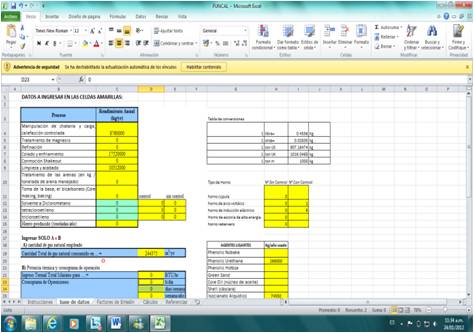 Calculadoras de emisiones 
Permiten a los establecimientos industriales estimar sus emisiones anuales mediante el uso de factores de emisión desarrollados por la EPA (Guía AP 42).
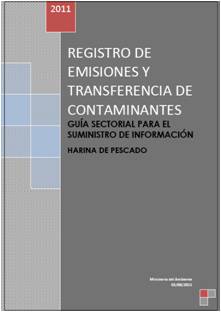 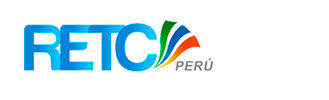 ¿Cómo se reporta?
http://retc.minam.gob.pe
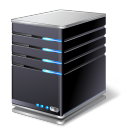 3
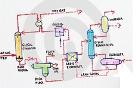 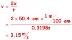 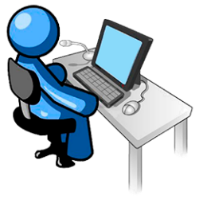 Recepción
Autenticación
Evaluación
Internet
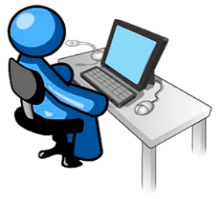 4
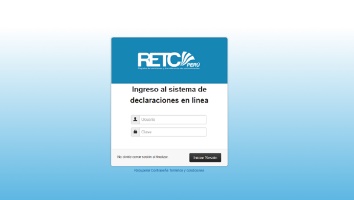 Almacenamiento en base de datos
Cálculo de emisiones y transferencia de contaminantes
1
6
Difusión e incidencia
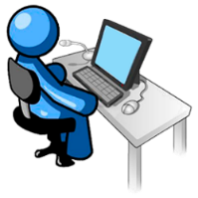 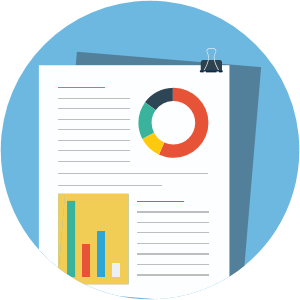 5
Devolución Constancia imprimible
Envío de reporte de emisiones y transferencias
2
5
Difusión de datos RETC
PERÚ NATURAL
USUARIOS
Roles de los Usuarios
Titular de la actividad
Titular de la actividad
Establecimento RETC
Declara
Establecimientos
Crea usuarios  planta
Elabora reporte  de emisiones y  transferencias
Envía reporte  culminado al  usuario empresa
Envía reporte de  emisiones y  transferencias de  contaminantes a  la autoridad
FORTALECIMIENTO DE CAPACIDADES
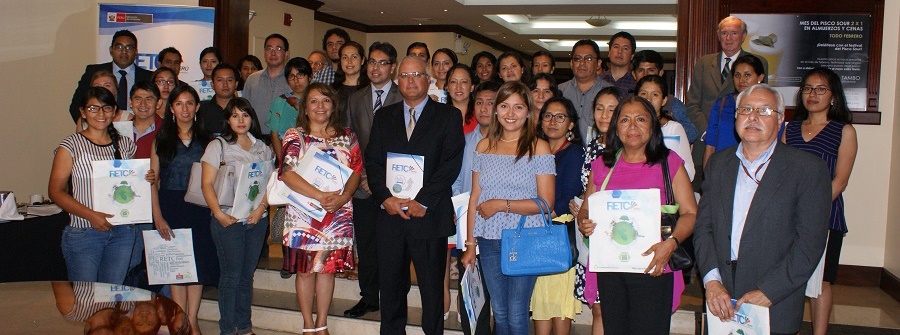 Acciones de capacitación al sector empresarial en Cálculo de emisiones y la utilización de la Ventanilla de reporte RETC. Se han efectuado capacitaciones en Lima, Callao, La Libertad, Ica e Iquitos en el 2017
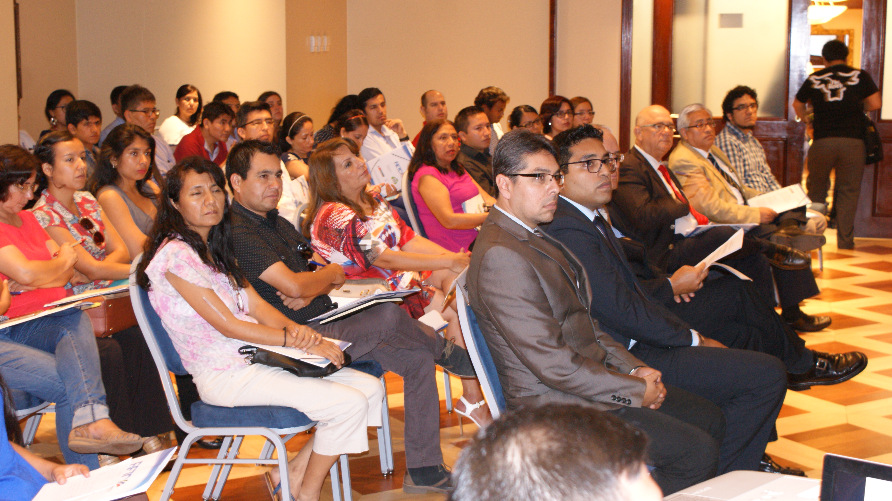 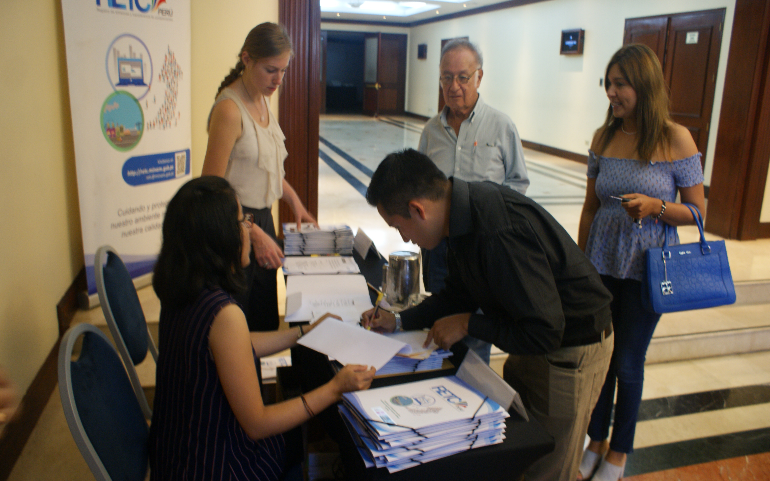 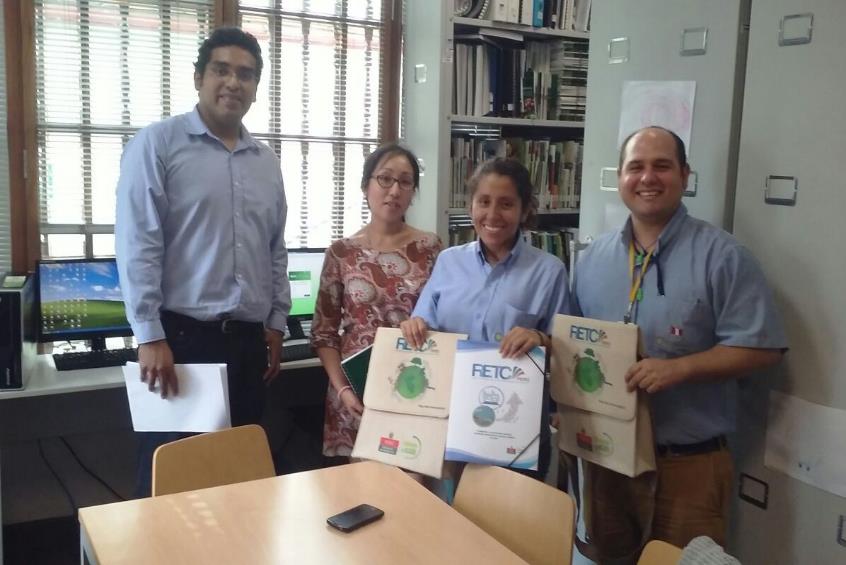 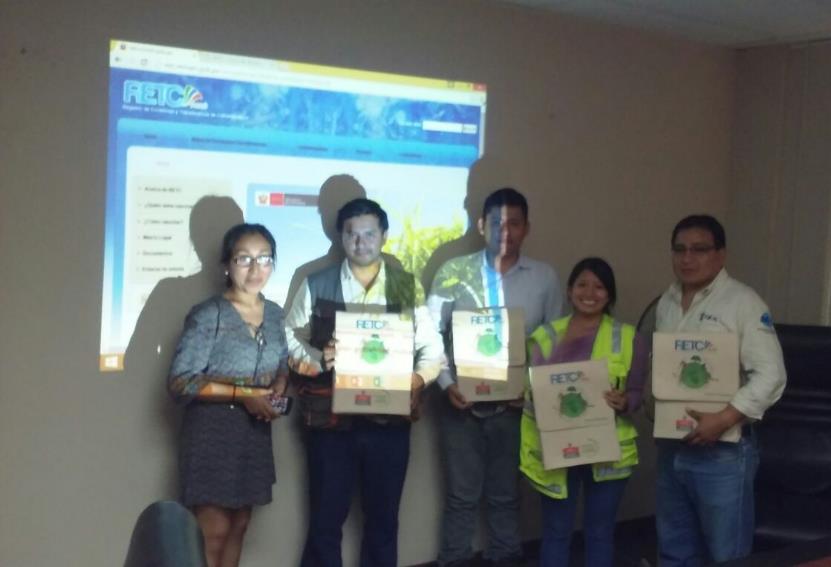 Acciones de capacitación personalizada a empresas en el Registro de Emisiones y Transferencias de Contaminantes y Cálculo de emisiones, en el 2016 se capacitaron a 118 empresas.
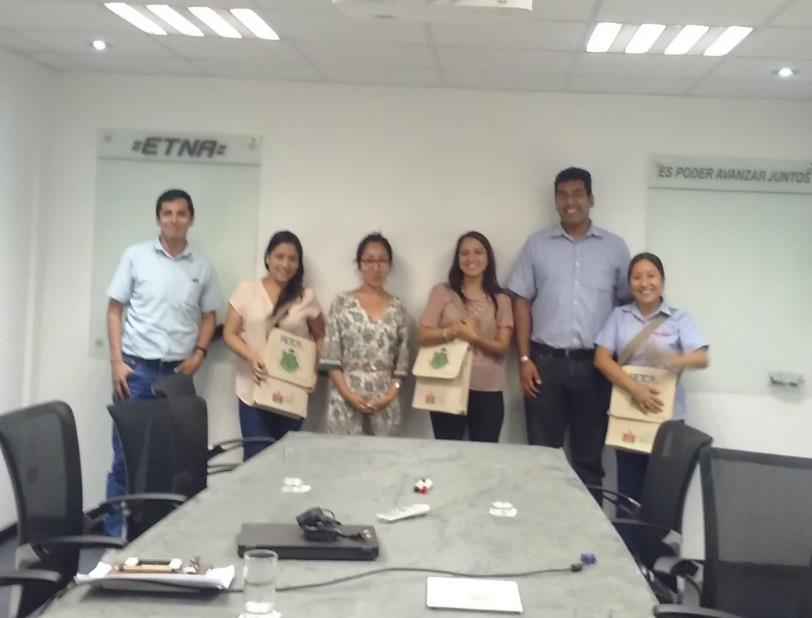 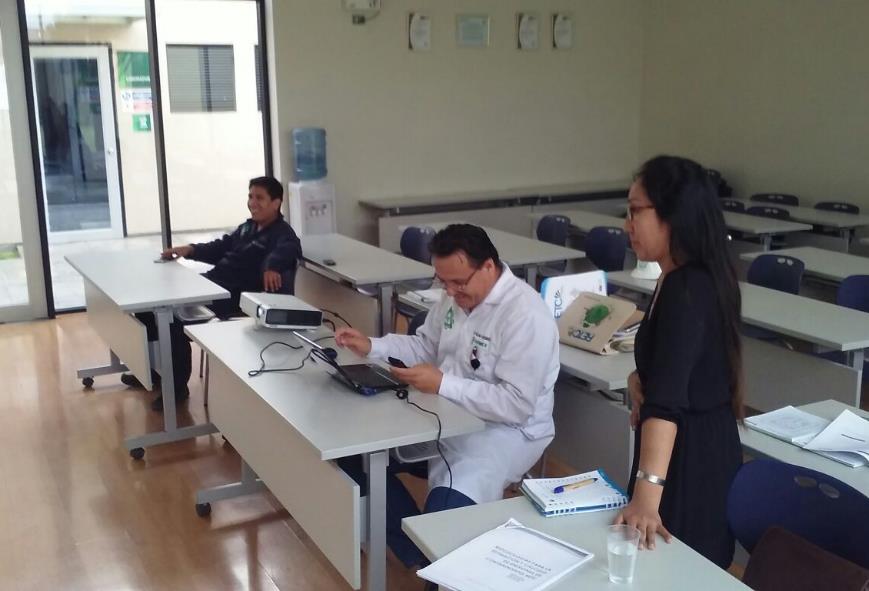 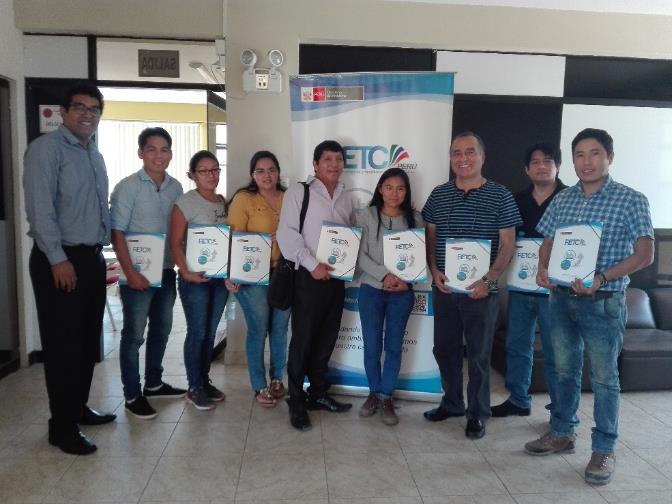 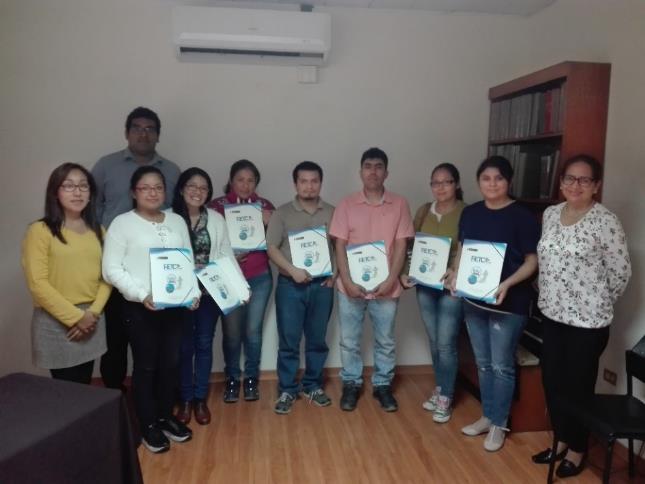 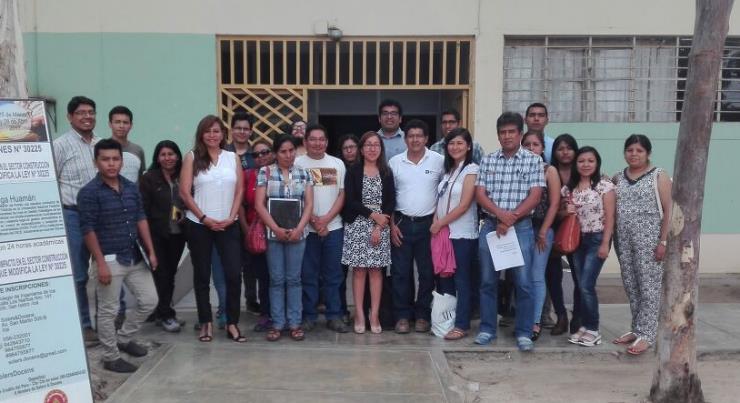 Acciones de capacitación personalizada a empresas en el Registro de Emisiones y Transferencias de Contaminantes y Cálculo de emisiones, en el 2017 se capacitaron a 120 empresas
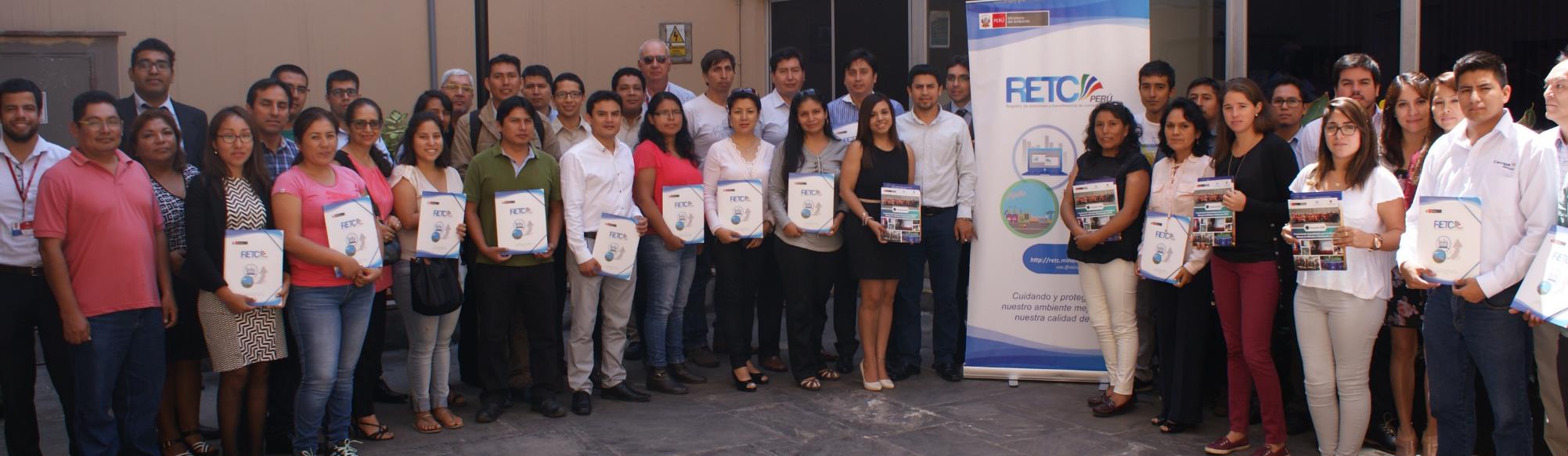 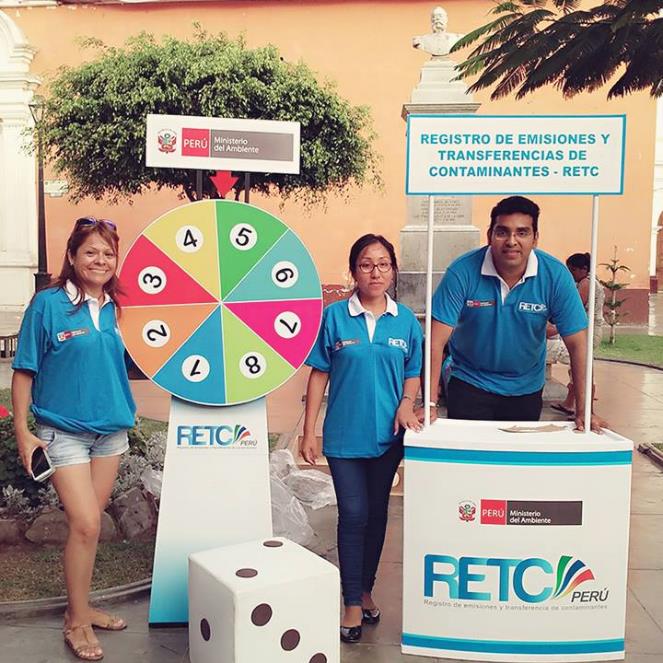 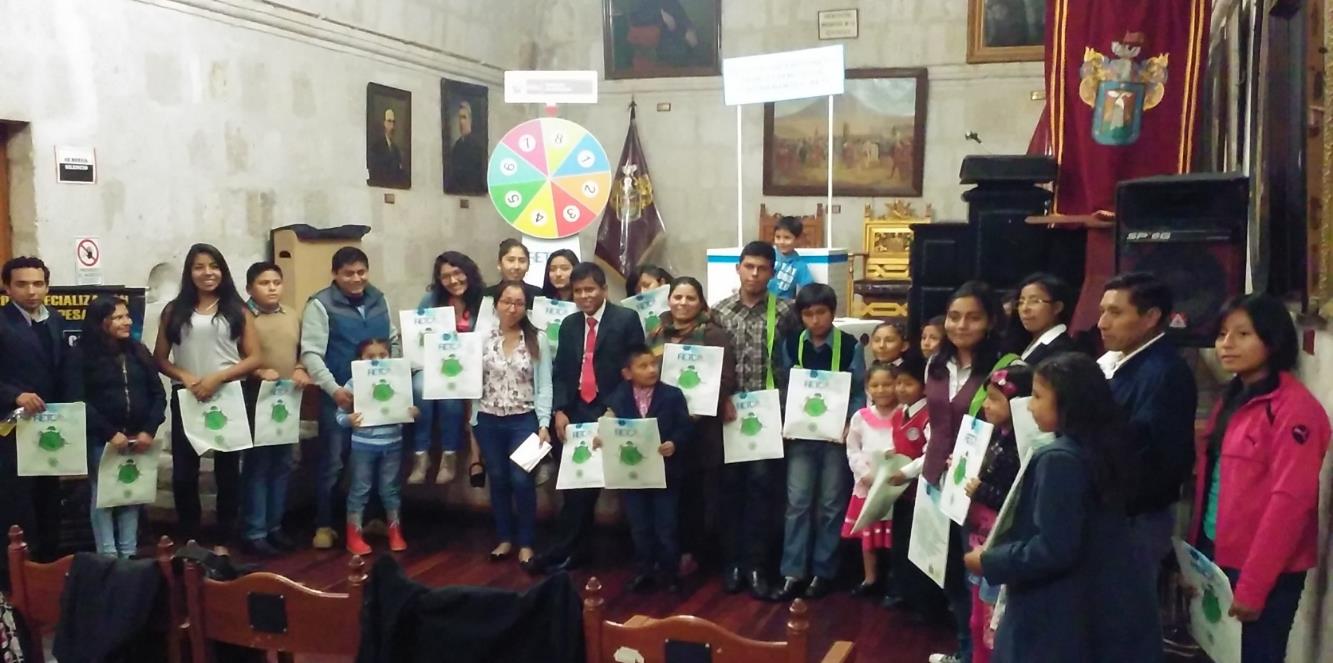 Acciones de sensibilización a la sociedad civil en RETC y riesgos de exposición a sustancias químicas en los departamentos de La Libertad, Arequipa, Ayacucho y Lima.
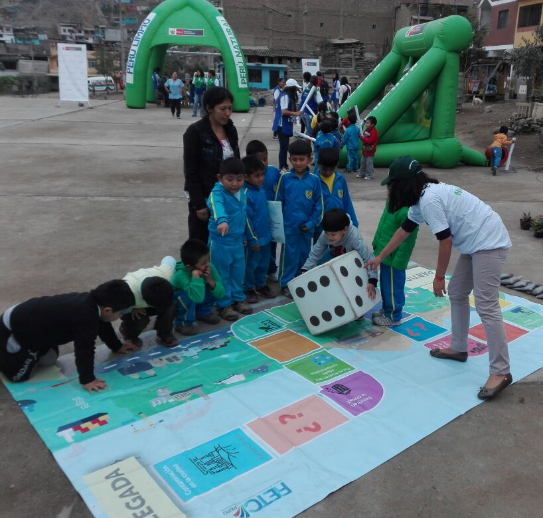 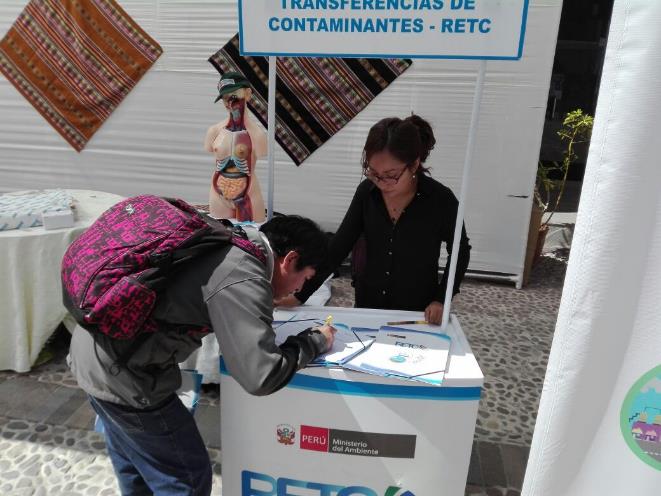 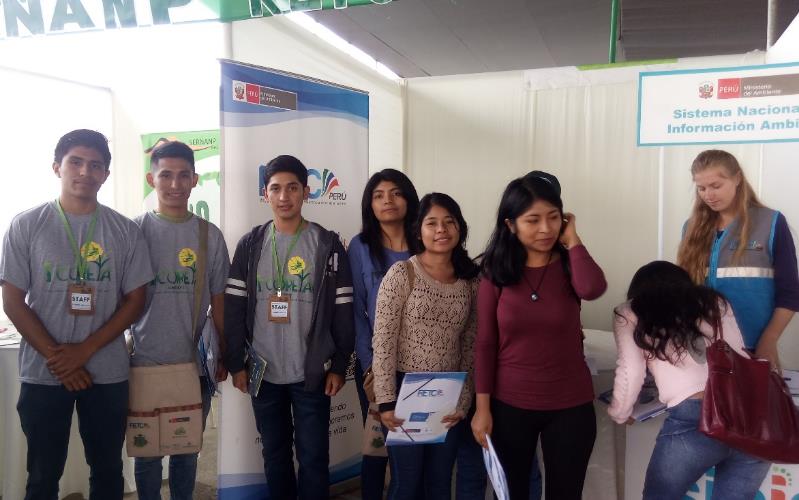 PROXIMOS PASOS…
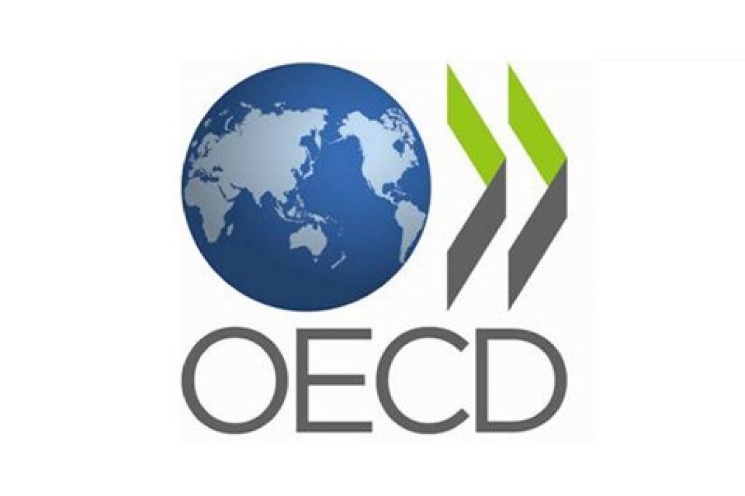 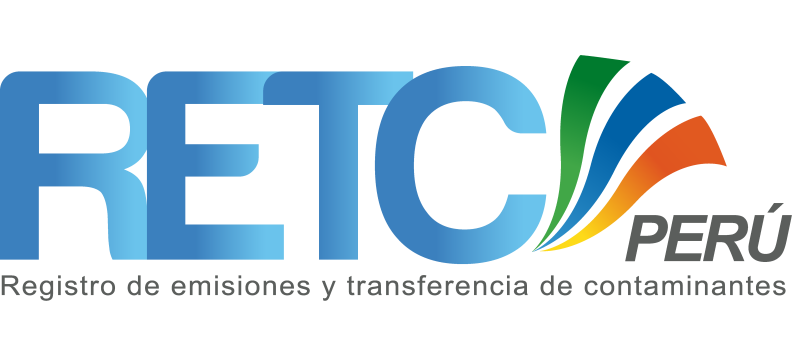 GRACIAS